Тема урока
Праздники в религиях мира
Цели урока: 
Систематизация и обобщение знаний о праздниках в религиях мира: христианских, мусульманских, иудейских и буддийских.
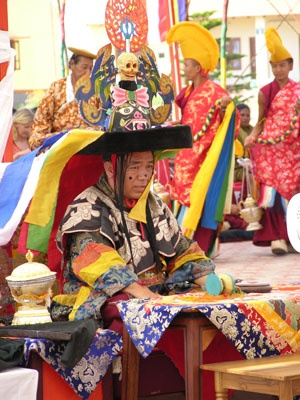 ПРАЗДНИК
Радость
Веселье
Подарки
Угощение
Отдых
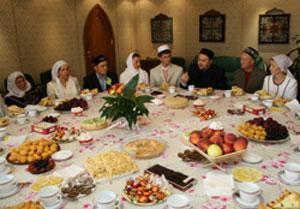 ПРАЗДНИК -  нерабочий день, день радости, установленный в честь какого - либо события (словарь Ожегова)
Религиозные праздники.
Буддизм
Сагаалган – 
«белый месяц»

Праздник начала весны и Нового года
В храме в течение суток проходят торжественные молебны – хуралы. 
Дома накрывается праздничный стол, на котором должна быть «белая пища»: творог, молоко, сметана.
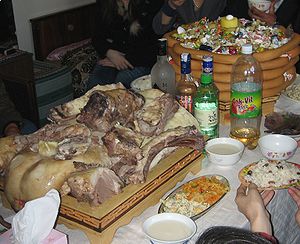 Мясо и сладости - современные угощения в праздник Белого месяца
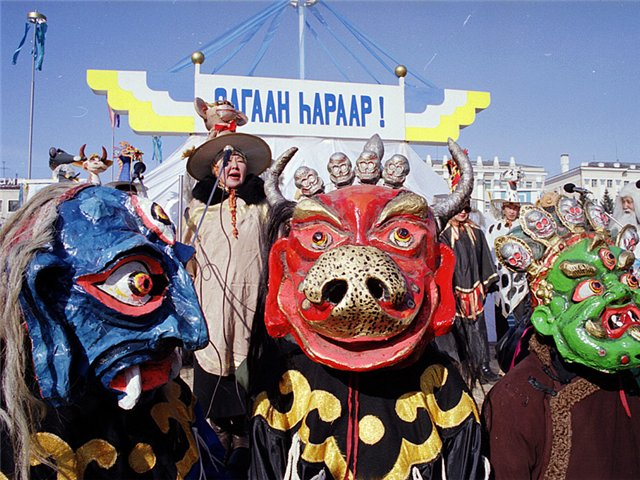 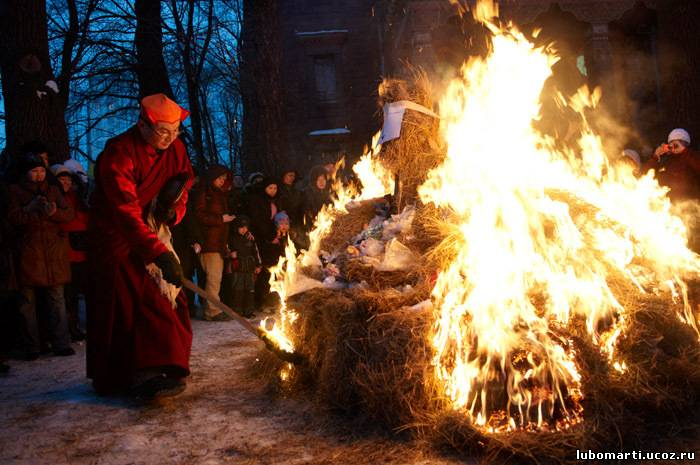 Согласно буддийской традиции, Будда перед уходом в нирвану призвал к себе всех животных, однако с ним проститься пришли лишь  - Мышь, Корова, Тигр, Заяц, Дракон, Змея, Лошадь, Овца, Обезьяна, Курица, Собака и Свинья. В благодарность Будда им вручил каждому  по одному году управления , причем годы были даны именно в таком порядке, в каком животные пришли к Будде. Так появился знаменитый 12-летний «цикл животных»
День рождения Будды. Дончод -Хурал
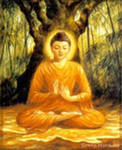 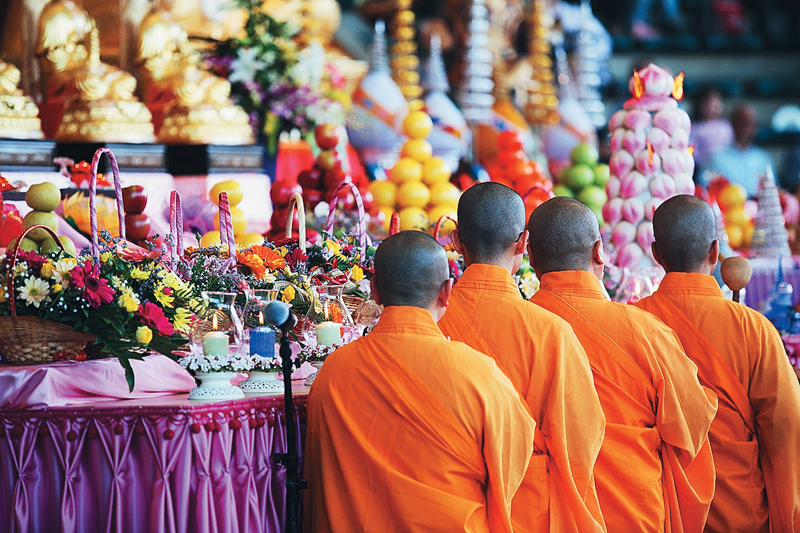 В этот день более 2,5 тысяч лет назад в разные годы произошло три события: рождение  Будды, достижение им Просветления в 36 лет и уход в Нирвану на 81 году жизни.
Многие дают обет соблюдать строгий пост и пребывать в молчании в течение семи дней.
Песах (Пасха).
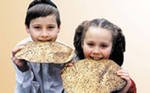 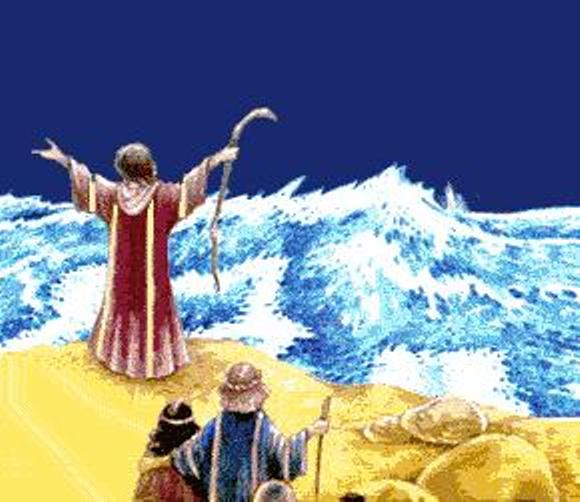 Праздник весны и свободы, в память о массовом исходе евреев из Египта (около 3300 лет назад) -
Шавуот (Пятидесятница).
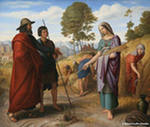 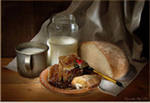 В Шавуот празднуется дарование еврейскому народу Торы на горе Синай при Исходе из Египта. Всю ночь читают Тору.
Рош- Гашана
Звук шофара должен напомнить о трубном гласе на Синайской горе, призвать всех и каждого к покаянию.
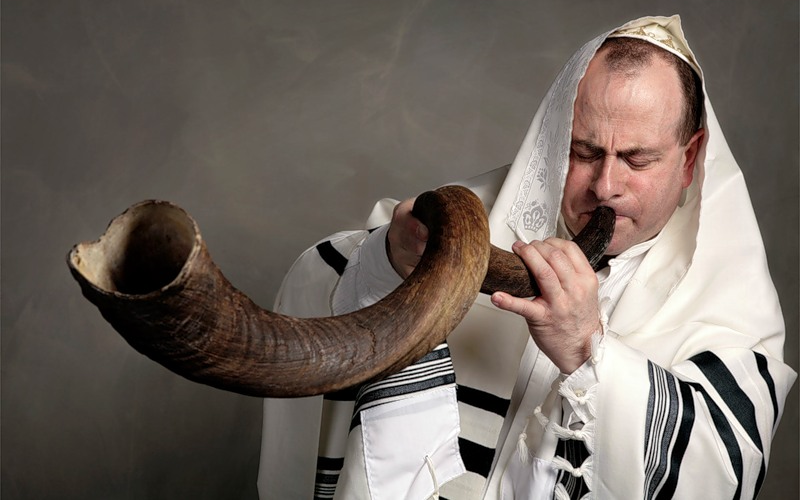 Православные праздники.Рождество
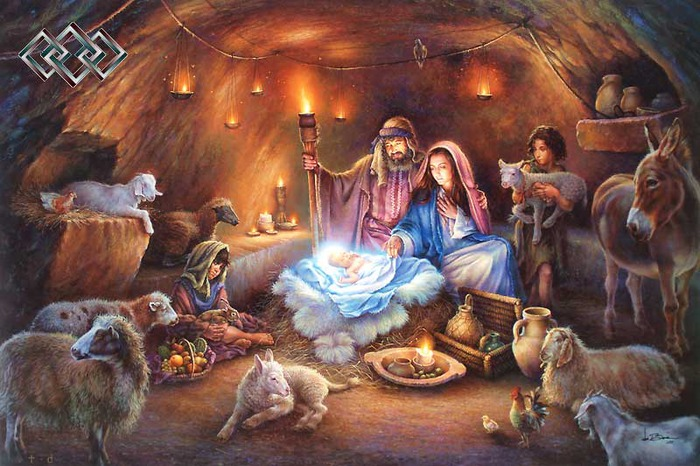 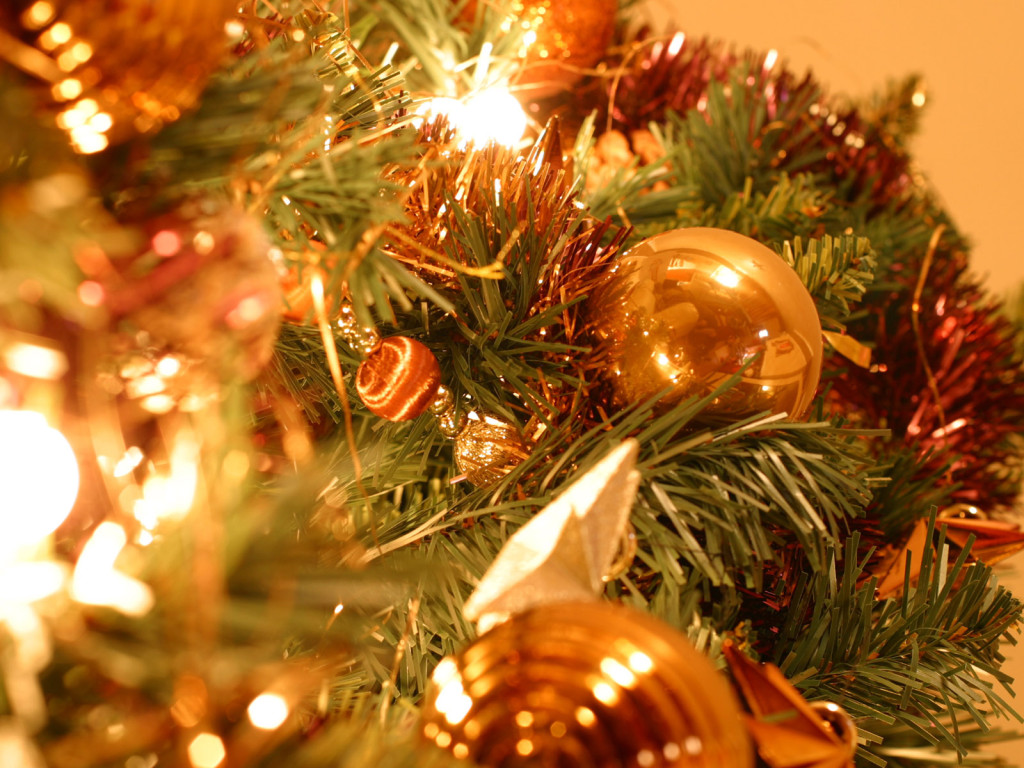 Рождество Христово7 января
В этот день в небольшом городке Вифлееме произошло небывалое событие — родился в мир Богомладенец, Сын Божий. Иисус Христос родился сверхъестественным образом от Девы Марии, Богородицы.
Благовещение 7 апреля
Название праздника – Благовещение – передает главный смысл его: возвещение Деве Марии благой вести о зачатии и о рождении Ею Богомладенца Христа
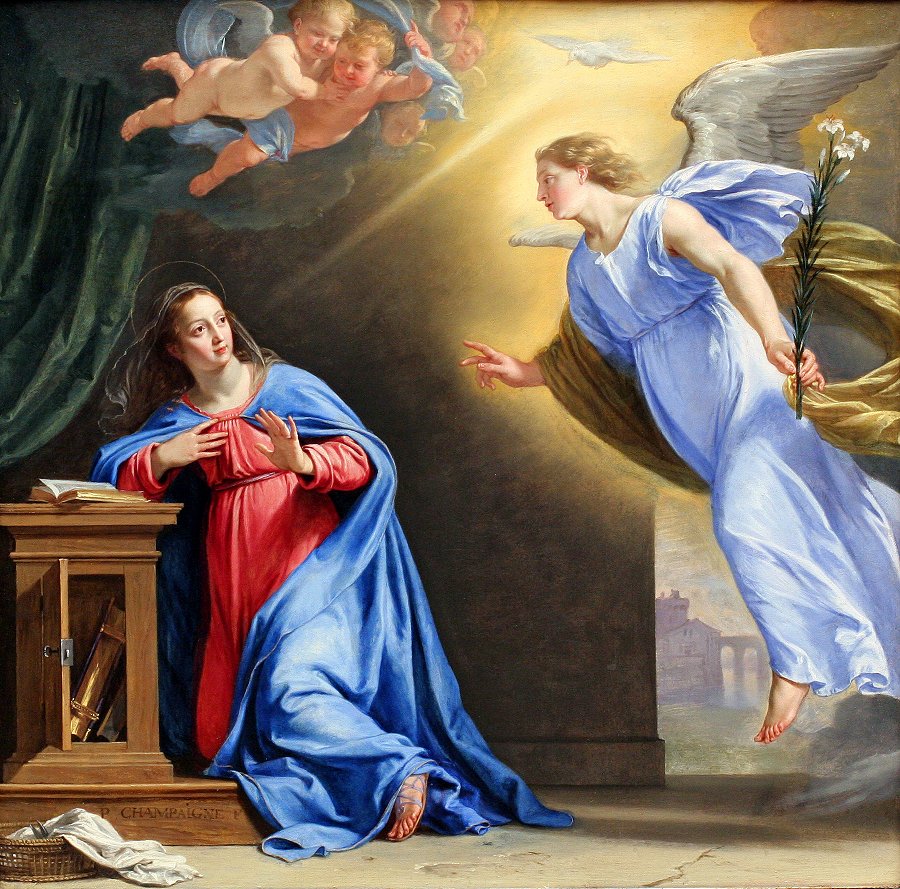 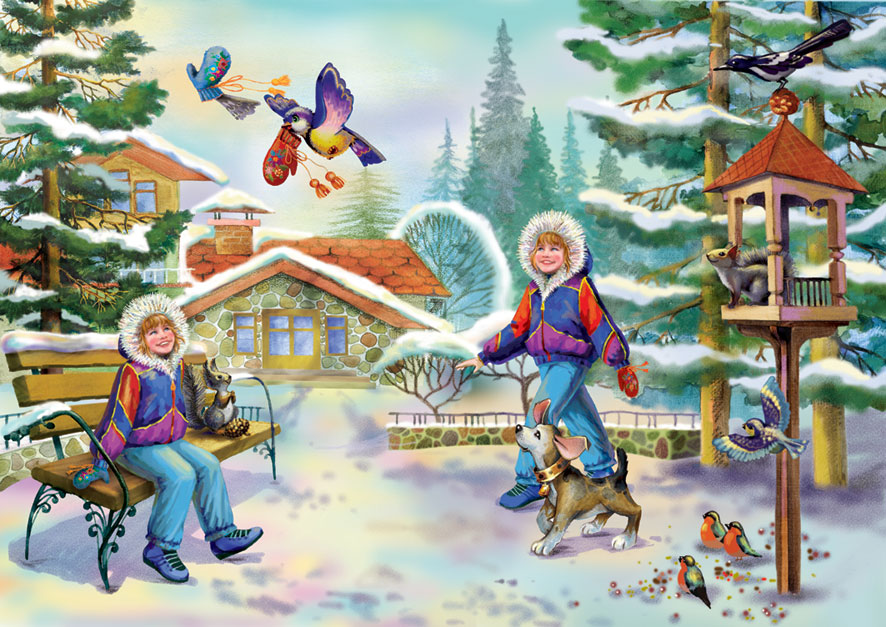 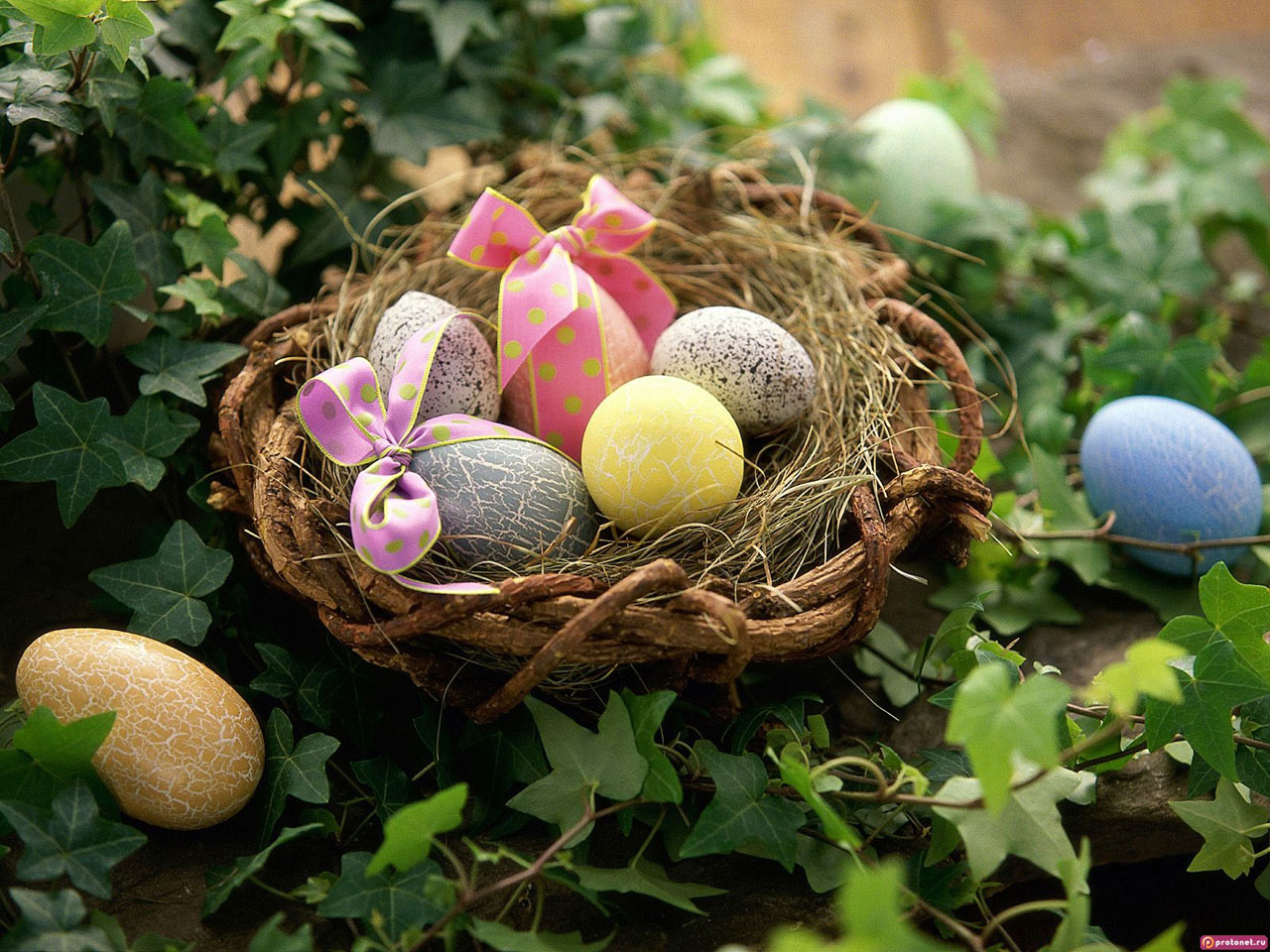 Пасха – Воскресение Христово
Событие Воскресения Христова — величайший христианский праздник. Это есть праздников Праздник и Торжество из торжеств, знамение победы над грехом и смертью и начало бытия мира, искупленного и освященного Господом Иисусом Христом.
Праздник этот называется еще Пасхою, это праздник победы Спасителя над злом, Жизни над грехом и смертью.
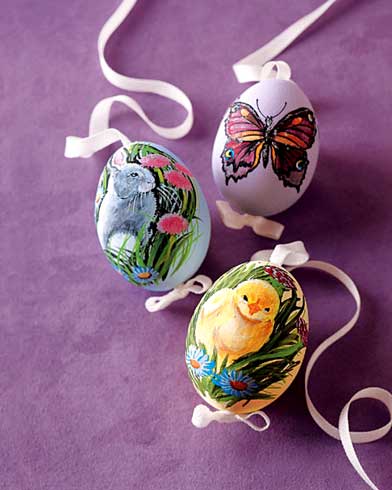 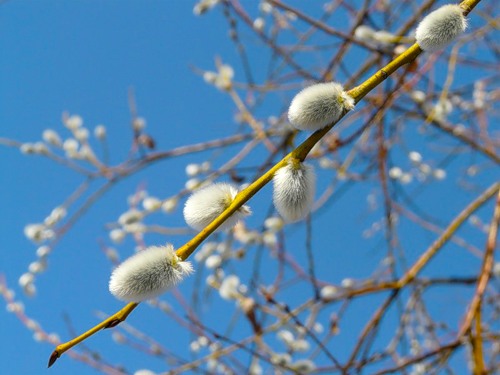 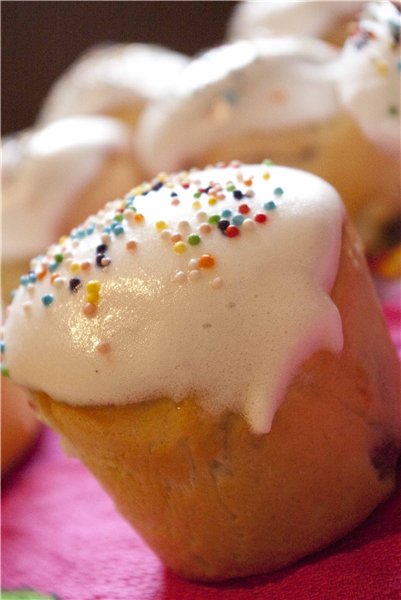 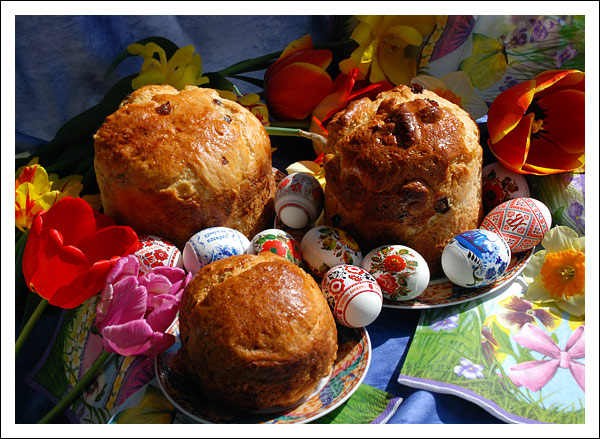 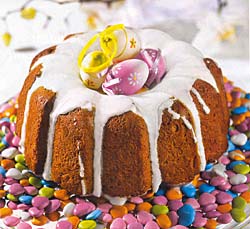 Христос Воскресе!
ТРОИЦА - пятидесятница
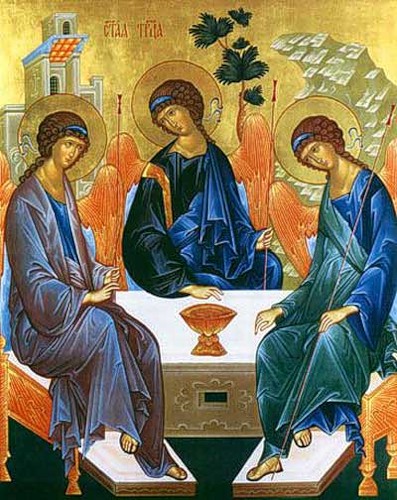 Праздник Святой Троицы - это праздник обновления жизни, праздник зелени.
На Троицу принято храм Божий и дома украшать ветвями клена, сирени, берез, ив, луговыми травами, цветами. На Троицу и после неё уже нельзя было петь веснянки, зато на Троицу принято пускать венки из цветов по воде.
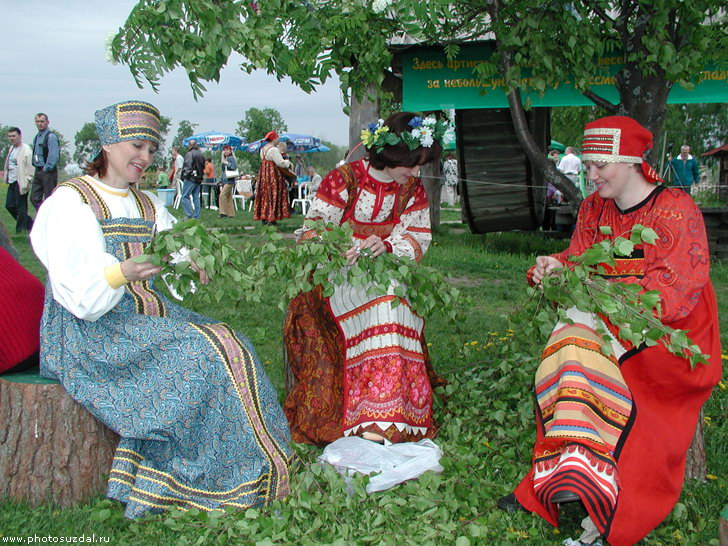 Курбан-байрам(Праздник жертвоприношения).
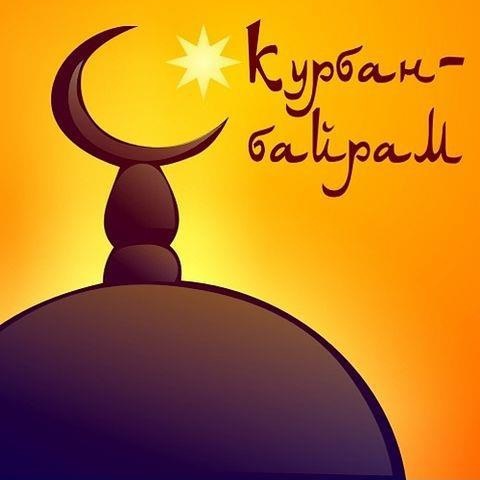 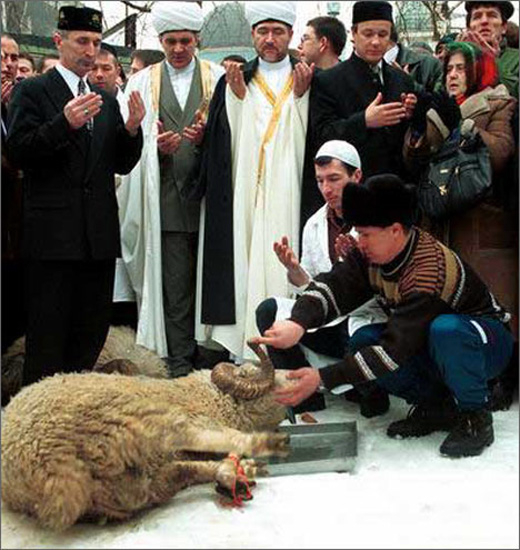 Ураза-байрам
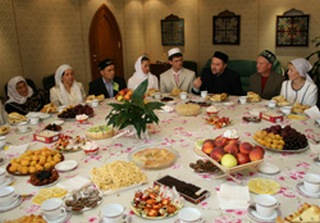 Мавлид  - день рождения Мухаммада
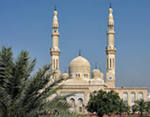 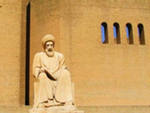 Отмечается в мусульманском мире 12 числа месяца раби аль-авваль.
Тест  «Праздники в религиях мира»1. Как называется праздник Воскресение Христово?а) Рождествоб) Пасхав) Новый год
2. Как называется праздник — день рождение Иисуса?а) Новый годб) Пасхав) Рождество
3. В какой день недели всегда происходит Пасха?а) на пятницуб) на воскресеньев) на субботу
4. В какой день христиане празднуют Рождество Христово?а) 1 январяб) 31 декабряв) 7 января
5. Главный праздник мусульман?а) Курбан - байрамб) Шавуотв) Суккот
6. Какой малый мусульманский праздник Вы знаете?а) Ураза - байрамб) Курбан - байрамв) Пасха
7. В честь какого события празднуется малый праздник?а) в честь окончания 30-дневного поста в месяц рамаданб) в честь начала поста
8. Маулид – это праздник а) день рождения пророка Мухаммеда;б) священный месяц, начало нового года;в) ночь чудесного вознесения пророка на небеса.
9. Песах — это главный праздника) иудаизмаб) исламв) христианстваг) буддизма
10. Что едят во время праздника Песах?а) квасб) мацув) нет запретов
11. С какой историей связано, что именно этот продукт едят иудеи во время праздника Песах?а) в магазинах не продают другие продуктыб) не хотят готовить другую пищув) бежали в спешке из Египта и не успели заквасить тесто
12. От какой пищи принято воздерживаться во время праздника Шавуот?а) от молочных продуктовб) от рыбыв) от мяса
Домашнее задание. -  Расскажи членам семьи и друзьям о понравившемся религиозном празднике.
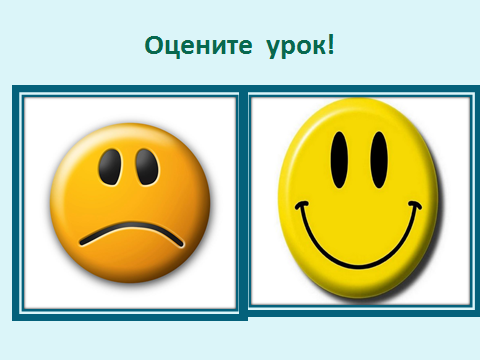 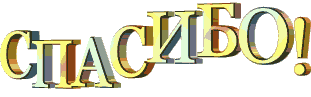